Геометрия архитектурной гармонии
Цель проекта:
раскрыть представления о прикладных возможностях математики, ее месте в общечеловеческой значимости геометрических знаний.
Задачи проекта:
Познакомиться с понятием «гармония».
Рассмотреть математические аспекты возведения архитектурных шедевров прошлого: египетских пирамид, римского Колизея, православных храмов и т.д.
Актуальность проекта:
данная тема чрезвычайно актуальна, проект является новой разработкой и содержит ценный материал для проектно-исследовательской деятельности старших школьников, а также для внеклассной работы по математике.
Основные понятия:
Геометрия— часть математики, представляющая науку о пространственных отношениях и формах тел, а также о других отношениях и формах действительности, сходных с пространственными по своей структуре.
Гармония – соразмерность частей, слияние различных компонентов объекта в единое органическое целое.
Архитектура - искусство проектировать и строить здания и другие сооружения , создающие материально организованную среду, необходимую людям для их жизни и деятельности, в соответствии с назначением, современными техническими возможностями и эстетическими воззрениями общества.
Основные понятия:
ПРОЕКТИВНАЯ ГЕОМЕТРИЯ, раздел геометрии, изучающий проективные свойства фигур — свойства, не меняющиеся при проективных преобразованиях. 
НАЧЕРТАТЕЛЬНАЯ ГЕОМЕТРИЯ, раздел геометрии, в котором пространственные фигуры изучаются при помощи построения их изображений на плоскостях проекций. Некоторые идеи начертательной геометрии были разработаны в 16-17 вв., но в самостоятельную науку начертательная геометрия оформилась в кон. 18 в. в связи с возросшими потребностями инженерной практики.
СФЕРИЧЕСКАЯ ГЕОМЕТРИЯ, область математики, в которой изучаются геометрические фигуры на сфере. Развитие сферической геометрии в античной древности было связано с задачами сферической астрономии.
Математические аспекты возведения архитектурных шедевров прошлого и современности. Египетские пирамиды
Храм Артемиды в Эфесе.
Огромное святилище.
Длина 110 и ширина 55 метров. 
Вокруг него возвышались два ряда каменных  колонн  в виде  цилиндров высотой до 18 метров.
Вавилонская башня.
Башня имела квадратное основание, каждая сторона которого равнялась 90 метрам. Высота башни тоже была 90 метров, первый ярус имел высоту 33 метра, второй – 18, третий, четвертый, пятый – по 6 метров, седьмой – 15 метров.
Колизей.
Колизей имел форму удлиненного круга и стоял на 80 арках, над которыми поднимались арки меньшего размера. 240 огромных арок в три яруса снаружи окружают колоссальный эллипс.  За ним располагались сводчатые галереи- места отдыха зрителей и бойкой торговли.
Лондон. Тауэр.
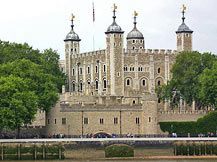 Тауэр стоит на широком поле коротко стриженной травы. Узкими бойницами хмуро глядят на Темзу его квадратные башни.
Пантеон.
Снаружи Пантеон представляет собой глухое кольцо цилиндра. Раньше перед ним находилась обширная площадь.
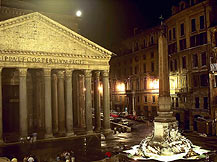 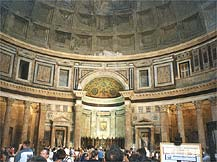 Храм Покрова на Нерли.
В основании храма лежит квадрат. С помощью удачно выбранных пропорций, форм и деталей зодчие добились удивительного преодоления тяжести камня.
Успенский собор Кремля .
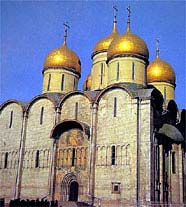 Храм Покрова Святой Богородицы на Рву (Храм Василия Блаженного).
В основании храма находится восьмигранник. Основу построения  образует стройный и вытянутый главный шатер. Все башни нарастая к центру не образуют пирамиды.
Тадж-Махал.
Строительство пятикупольного здания мавзолея продолжалось более двадцати лет. Высота Тадж-Махала вместе с куполом достигает 74 метров. В основании памятника лежит квадратная платформа со сторонами более 95 метров.
Эрехтейон.
В основу плана здания положен прямоугольник размером 23,5х11,6 метра. Фасады храма отличаются необыкновенным разнообразием.
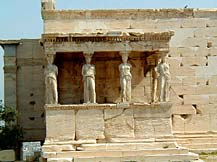 Храм надписей в Паленке.
Храм представляет собой продолговатую девятиступенчатую пирамиду высотой 28  метров.  Пирамида высечена в скальном грунте естественного холма, и тыльная часть сооружения опирается на его крутой склон.
Храм Солнца в Теотиуакане
Храм Солнца, серая усеченная пирамида громадных размеров. 
В плане храм Солнца представляет собой прямоугольник со сторонами 225 и 220 метров. Пирамида завершается площадкой, на которой находилось главное святилище.
Храм Кукулькана в Чичен -Ице
Это двадцатиметровая, девятиступенчатая пирамида.  От основания к вершине храма ведут четыре крутые лестницы. Каждая лестница имеет девяносто одну ступеньку.
Брахадисвара – великий Храм в Танджавуре
Розовато-серый, тяжело поднимающийся вверх пирамидальный храм.  Прямоугольный нижний ярус покрыт каменной резьбой и скульптурой.
Мечеть Халифа Омара в Иерусалиме
Восьмиугольное  здание мечети возвышается в центре обширного двора, обнесенного каменной стеной.
В плане мечеть является восьмигранником.
Пои-Калян
Минарет облицован обожженными керамическими плитками, выполненными в виде различных геометрических фигур – квадрата, круга, треугольника, зигзага, полукруга.
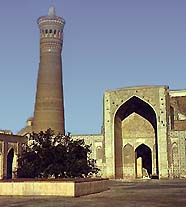 Кельнский собор
Западный фасад собора поднимается на высоту 175 метров. Длина собора – 140 метров, ширина -83 метра. Все его детали, вся конструкция подчинены стремлению ввысь – абсолютное господство вертикали.
Софийский собор в Киеве
Основание собора представляет собой прямоугольник. Ширина храма-55 метров, а длина – 45 метров.
Софийский собор в Новгороде
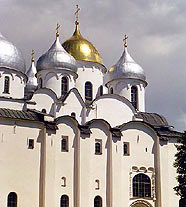 Заключение.
В заключении хотелось бы сказать, что геометрия – это наука, без которой невозможно представить нашу жизнь, все исторические строения, пространственные объекты. Везде нужны геометрические знания.
Спасибо за внимание.
Руководитель: Дерюшкина Оксана Валерьевна
Авторы:
Гасайниева Убайдат
Терновая Ксения
Используемая литература:
1. Сто великих чудес света /Н.А. Ионина-М.: Вече, 1998. -528с.
2. Сто великих архитекторов /Д.К. Самин-М.: Вече, 2001. -592с.
3. Сто великих храмов мира /М.В. Губарева, А.Ю. Низовский-М.: Вече, 1999. -512с.